Δx
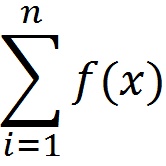 Præsentation af integralregning
Projektarbejde 5
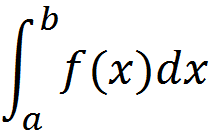 Areal af en sø
Vi vil finde overfladearealet af en sø
Men hvordan?!
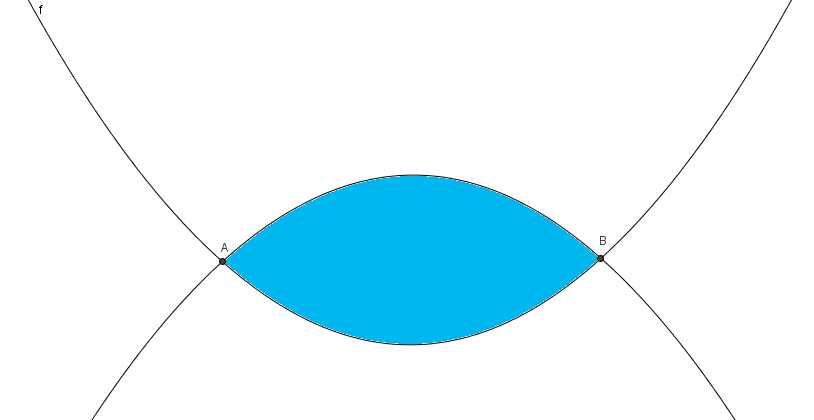 Definition
Differentiation
Differentiation
f´(x)
f(x)
F(x)
Integration
Integration
F(x) er stamfunktion af f(x), mens f´(x) er den afledte funktion
Eksempel på integration
Vi har funktionen:
f(x) = 2x + 4

Vi integrere den og får:
F(x) = x2 + 4x + k
Notation
Integralet defineres med tegnet:


a og b er det interval, hvor man beregner integralet fra og til.
dx er en form for ”slut parentes”, der afslutter integraltegnet.
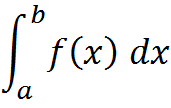 Bestemte og ubestemt integral
Hvad er forskellen på bestemte og ubestemte integraler?
Ubestemt


Bestemt
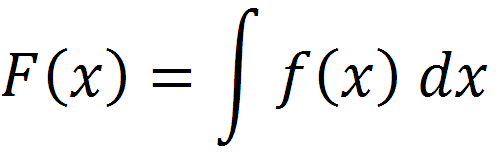 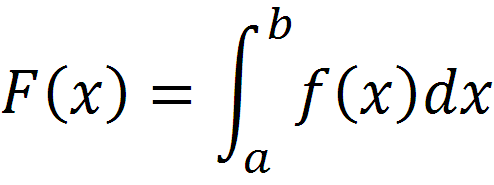 Ubestemte integral
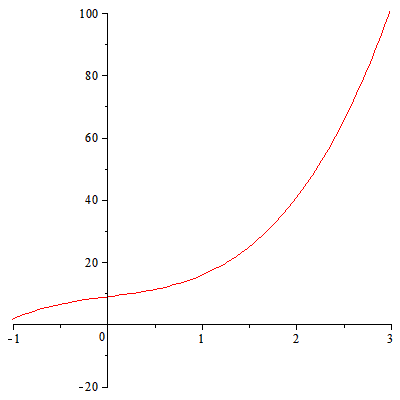 Bestemte integral
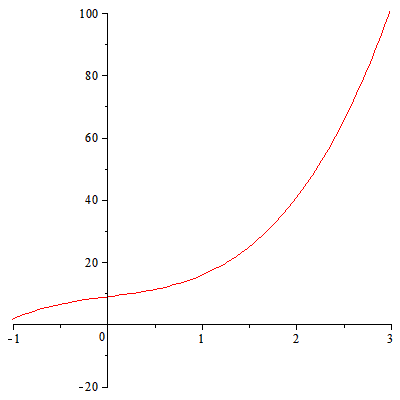 a
b
Arealberegning
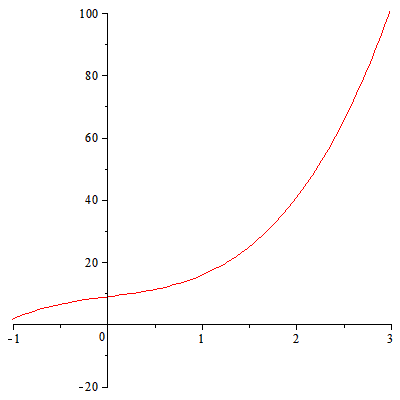 a
b
Arealberegning
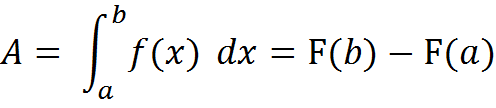 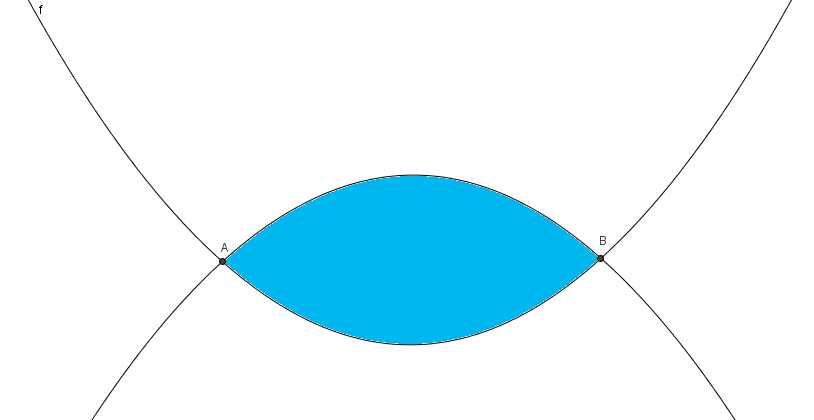 Regneregel for partiel integration
Hvis man vil integrere to funktioner, der er ganget sammen, gælder følgende regel:


Det vil vi bevise!
…
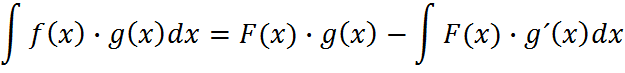